Sentence Writing:
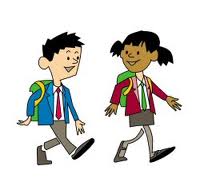 Victoria:
Click on the play button below:
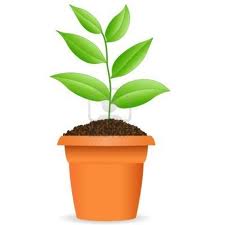 Dean:
Click on the play button below:
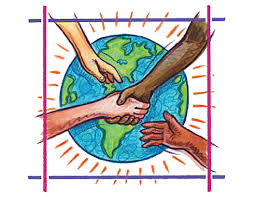 Bailey:
Click on the play button below: